СПОРТИВНЫЕ НОВОСТИ ШКОЛЫ
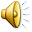 РАЙОННЫЕ СОРЕВНОВАНИЯ
 ПО БАСКЕТБОЛУ СРЕДИ ШКОЛ 
И ГИМНАЗИЙ ЗАВОЛЖСКОГО РАЙОНА г. ТВЕРИ
С 18 ноября по 23 ноября спортивный зал нашей школы стал ареной  борьбы за  выявление сильнейшей баскетбольной команды Заволжского района г. Твери
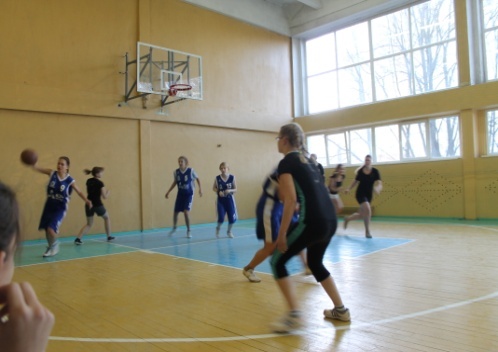 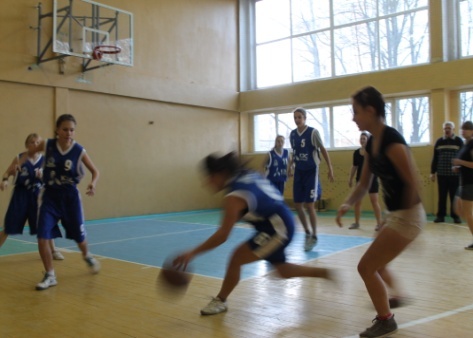 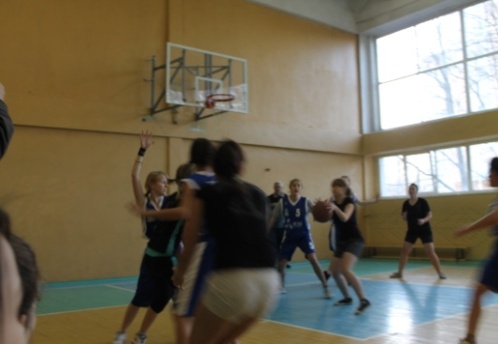 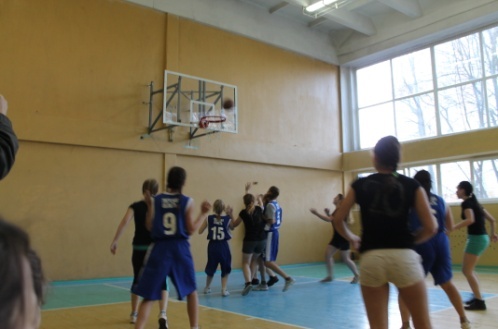 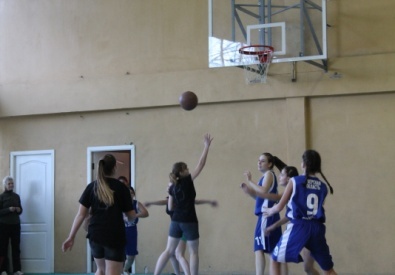 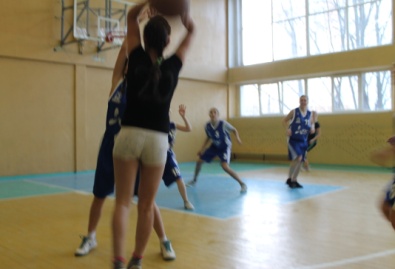 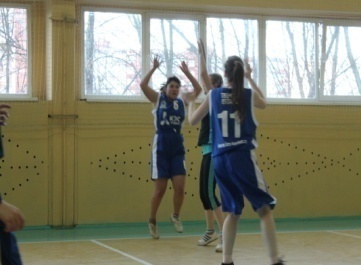 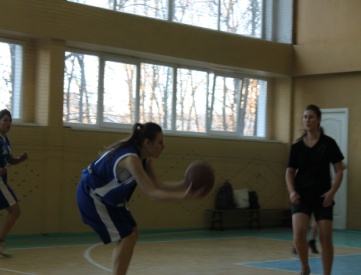 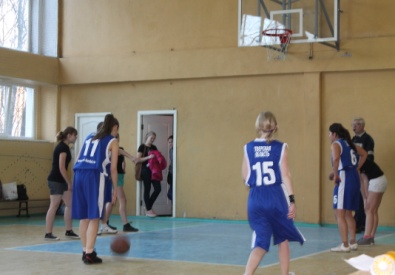 В районных соревнованиях 
по баскетболу приняли участие следующие школы и гимназии Заволжского района: 
№ 3, 7, 8, 21, 29, 31, 35, 40, 47, 50
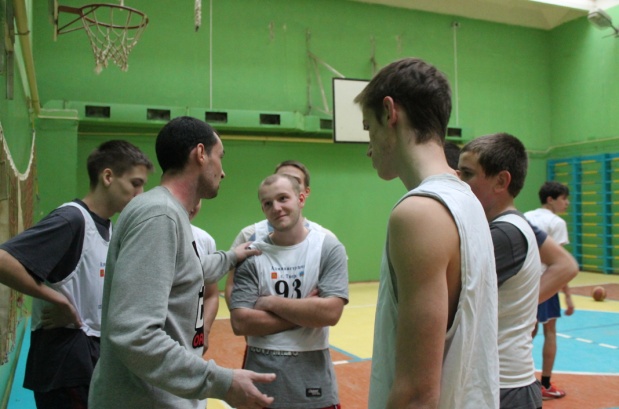 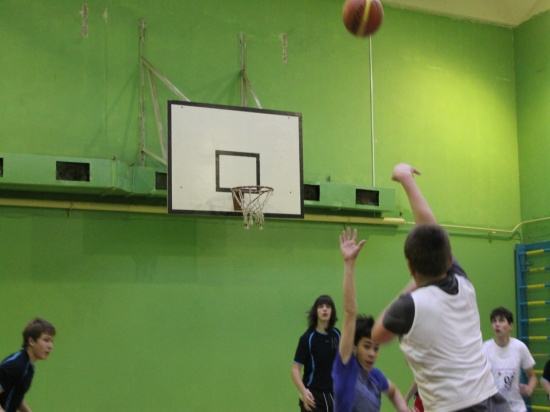 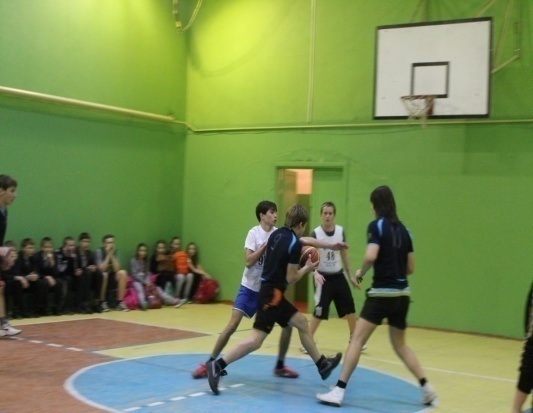 В упорной борьбе команда девушек нашей школы заняла III место!
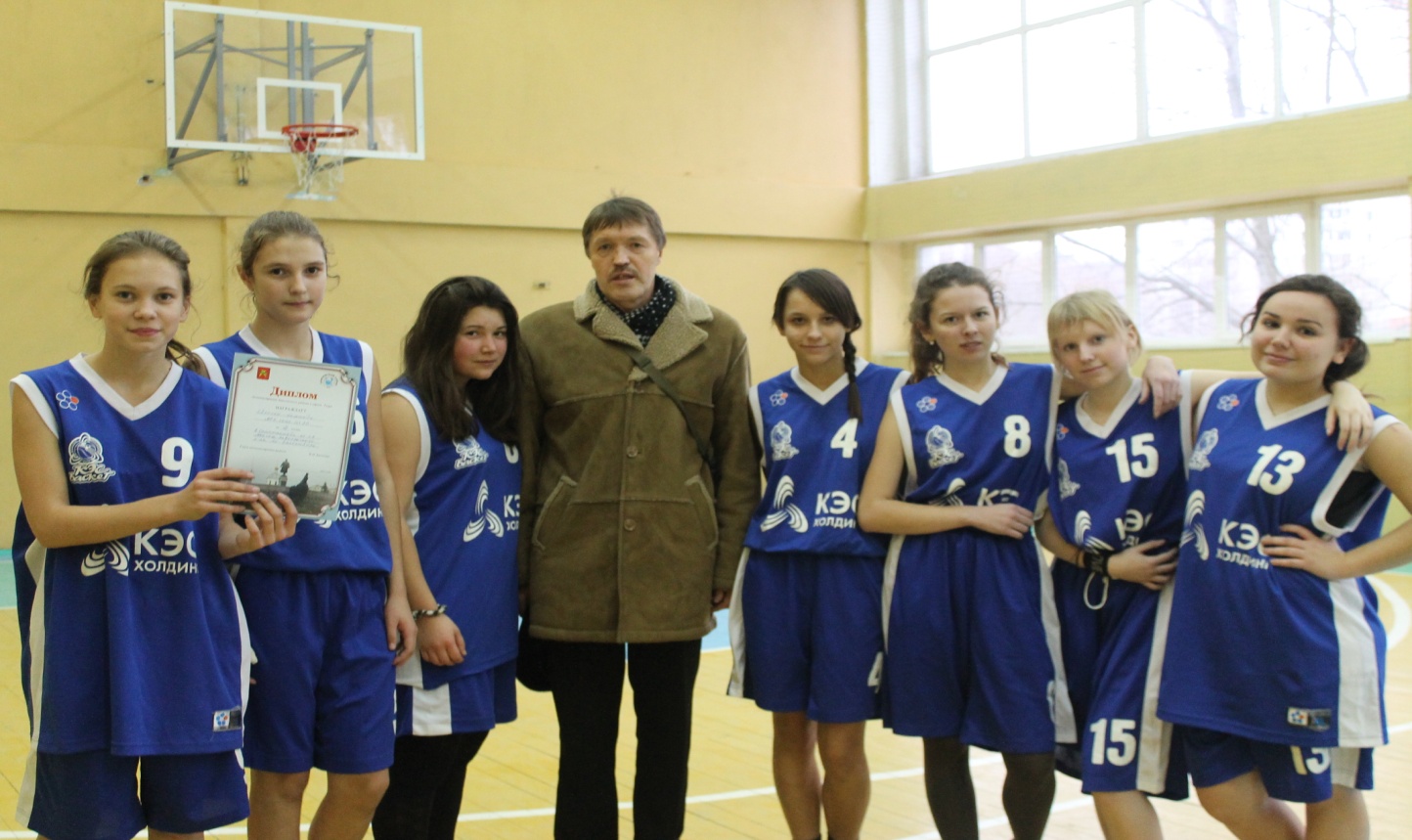 Имена победителей:

Брит Елена – 7 «А»
Шамаева Влада – 7 «А»
Варфоломеева Анна – 9 «Б»
Пантелеева Полина – 11 «Б»
Федорова Марина – 11 «Б»
Бобкова Полина – 11 «А»
Истомина Анна – 11 «А»
Франкова Евгения – 11 «А»
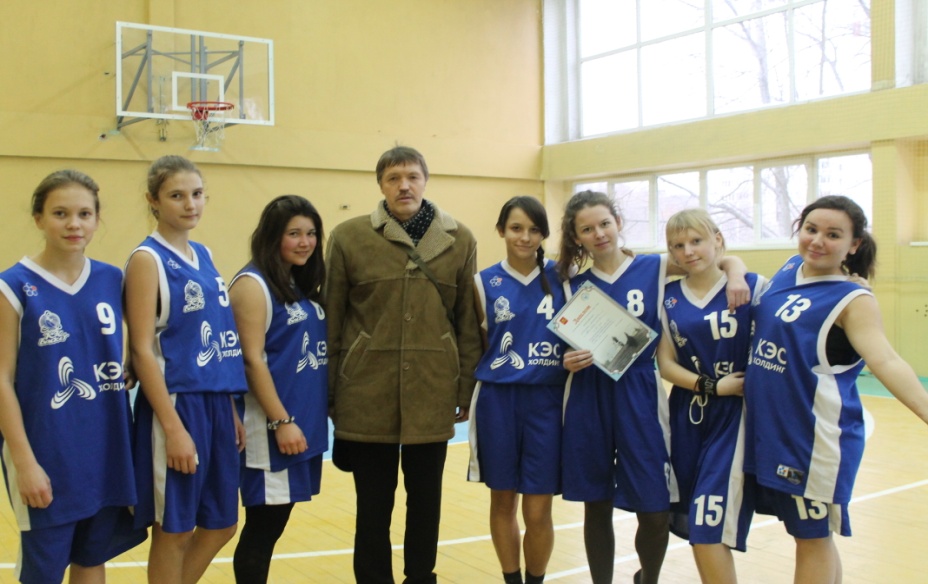 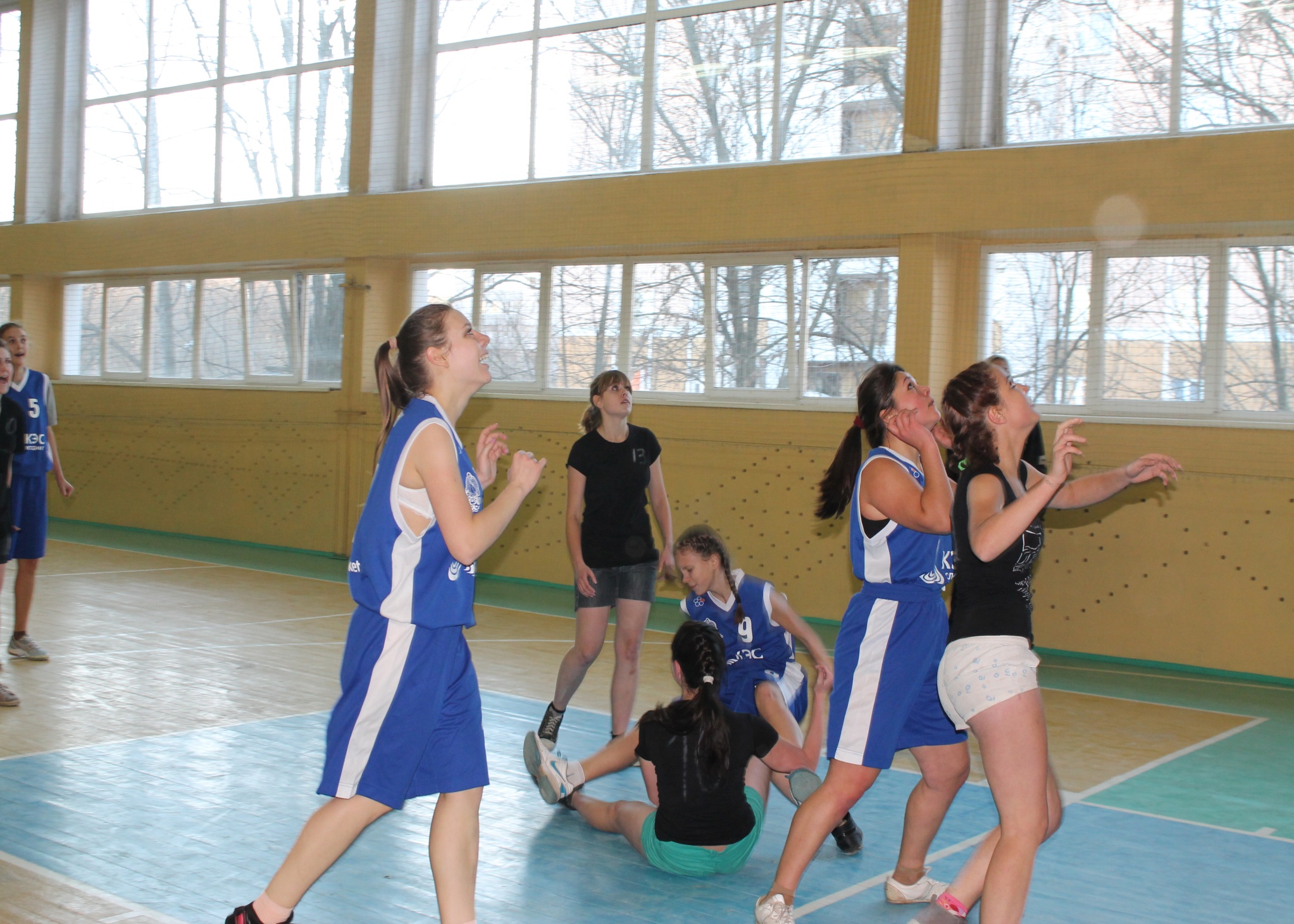 Поздравляем команду 
девушек с победой!
Выступление команды юношей было не столь удачным. 
Им удалось подняться лишь 
на 5 место. 
Но это, не последние соревнования, и уверены, что впереди команду юношей нашей школы ждут призовые места.
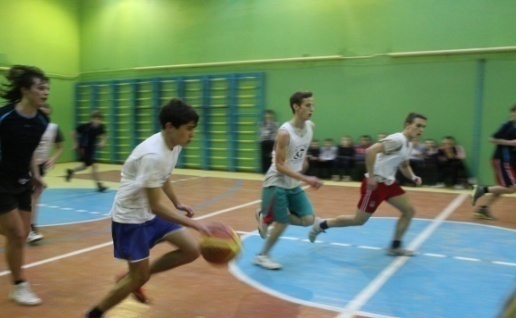 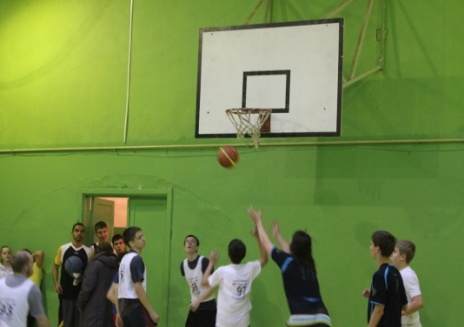 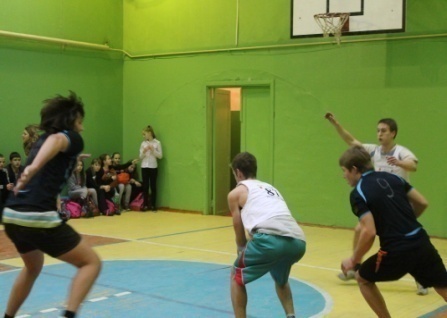 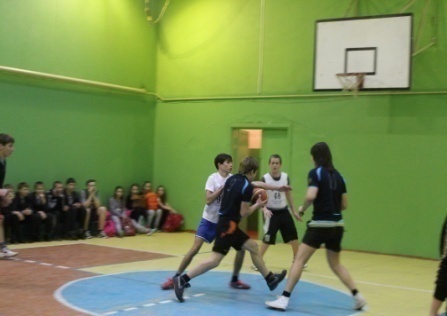 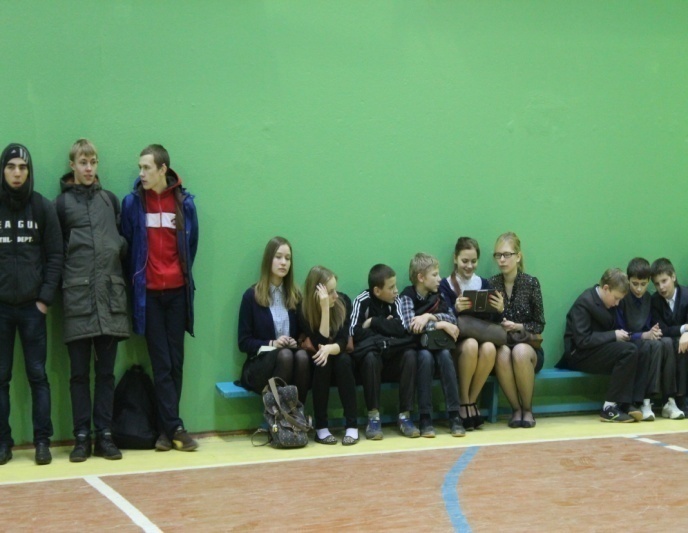 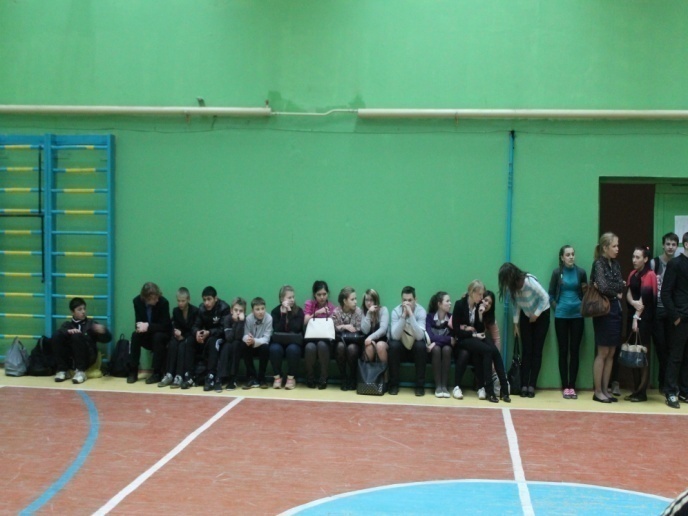 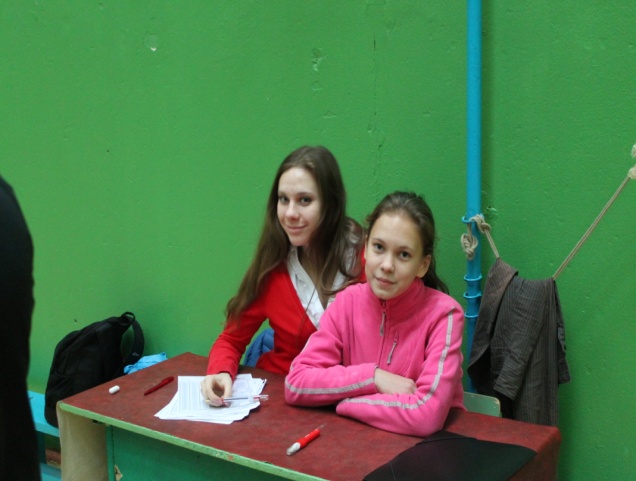 Отдельное спасибо нашим болельщикам, пришедшим поболеть за школьную команду!
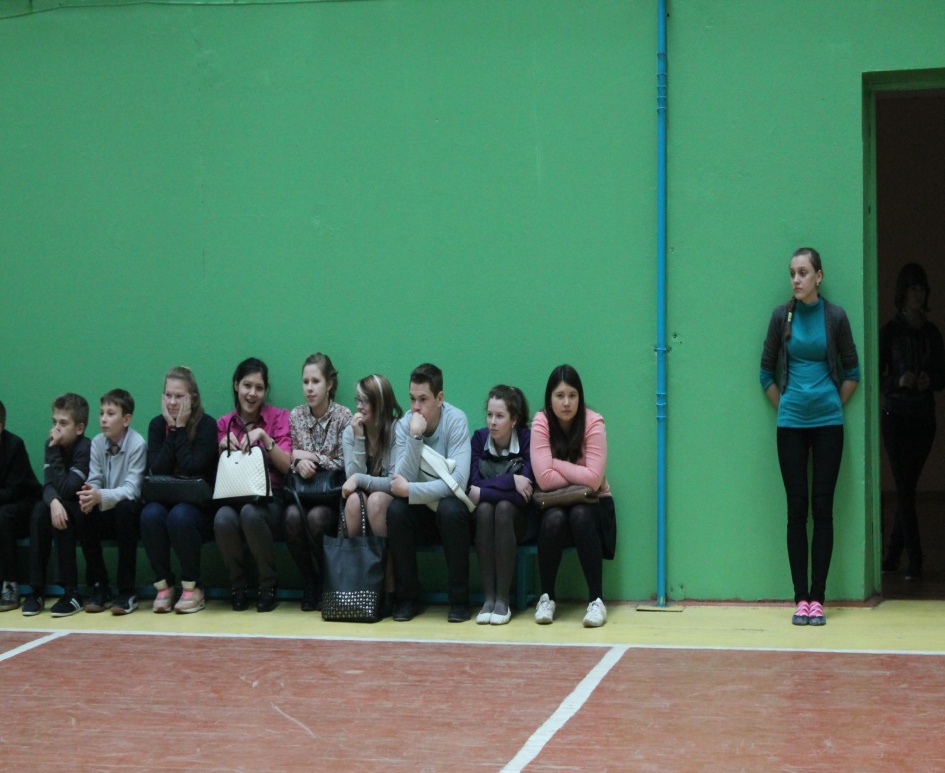 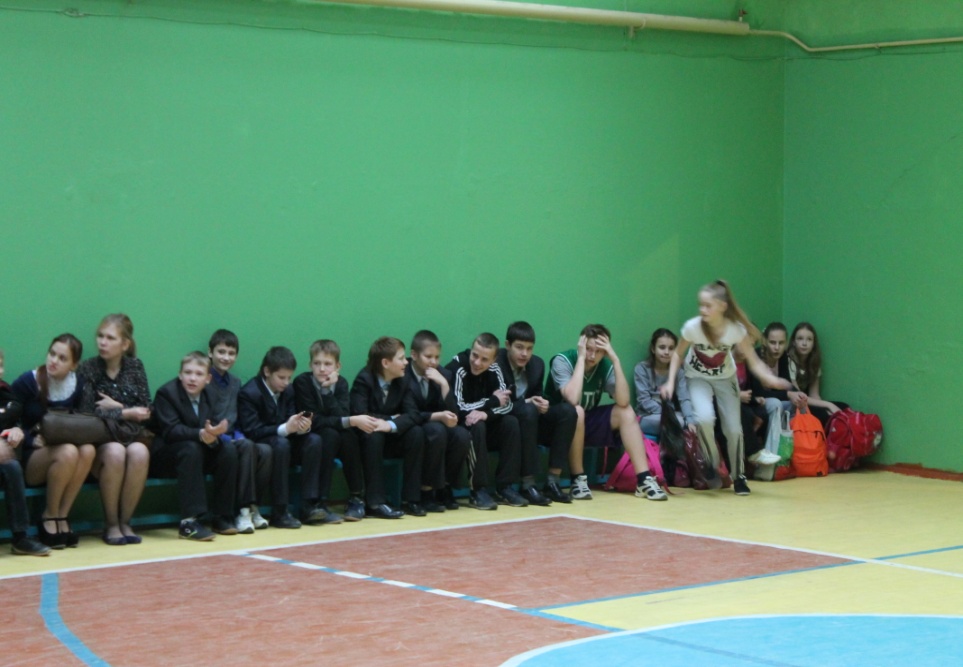 Огромное спасибо тренерам, подготовившим 
баскетбольные команды!
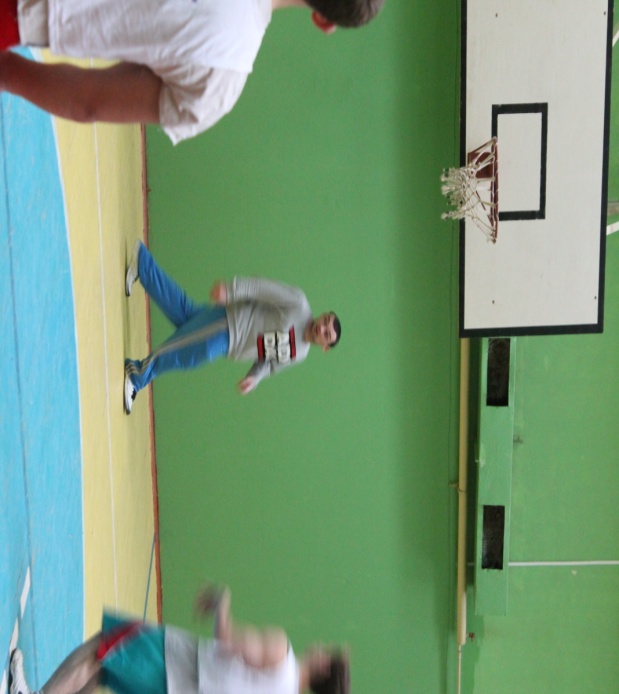 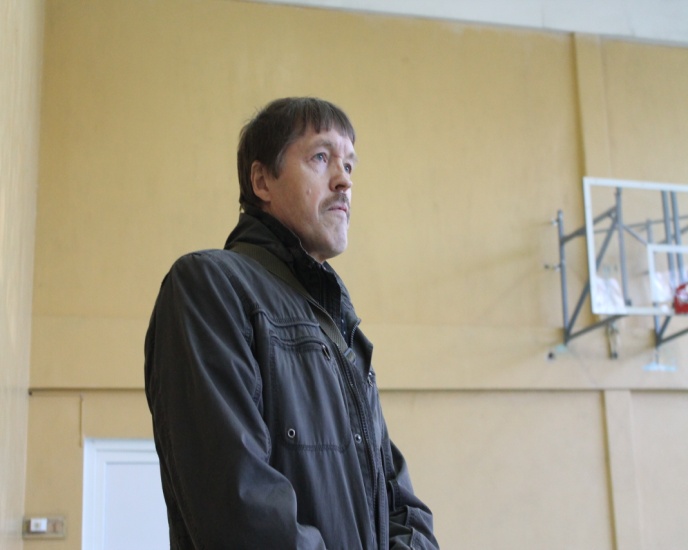 Соловьеву 
Михаилу Васильевичу
Маркову 
Илье Андреевичу
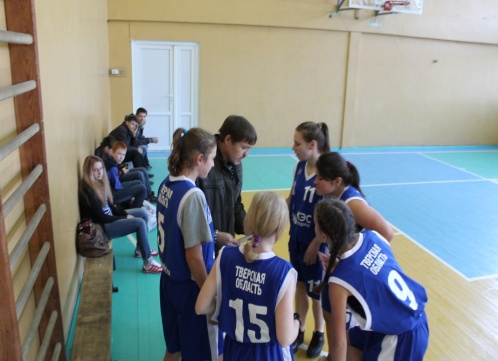 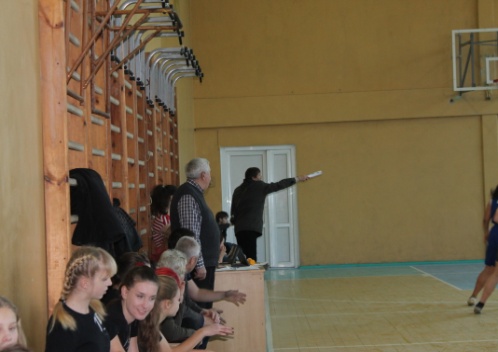 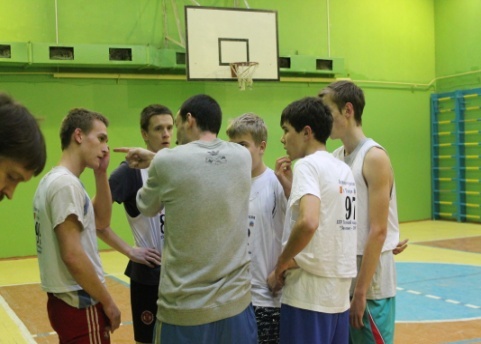 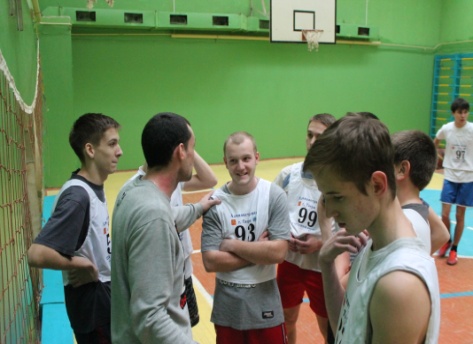 ГОРЯЧИЕ МОМЕНТЫ ИГРЫ
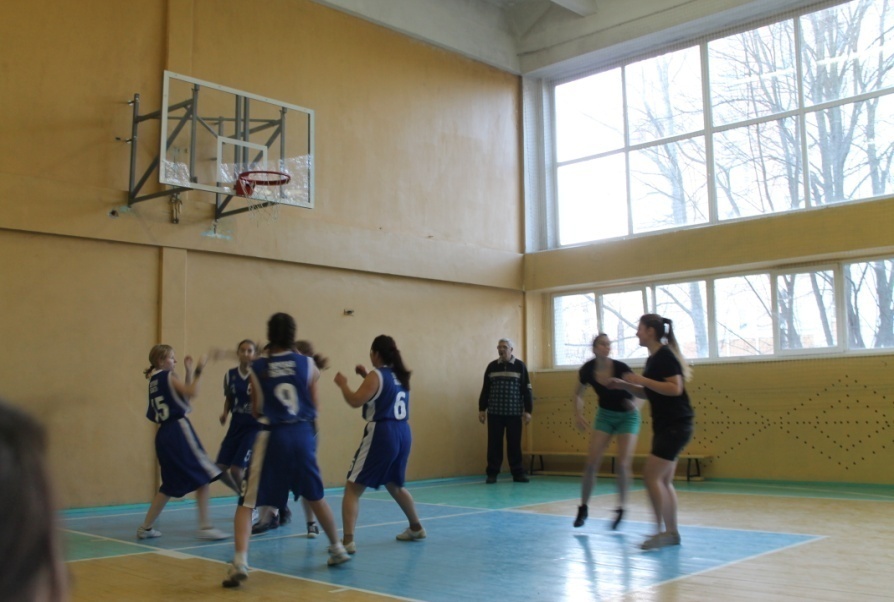 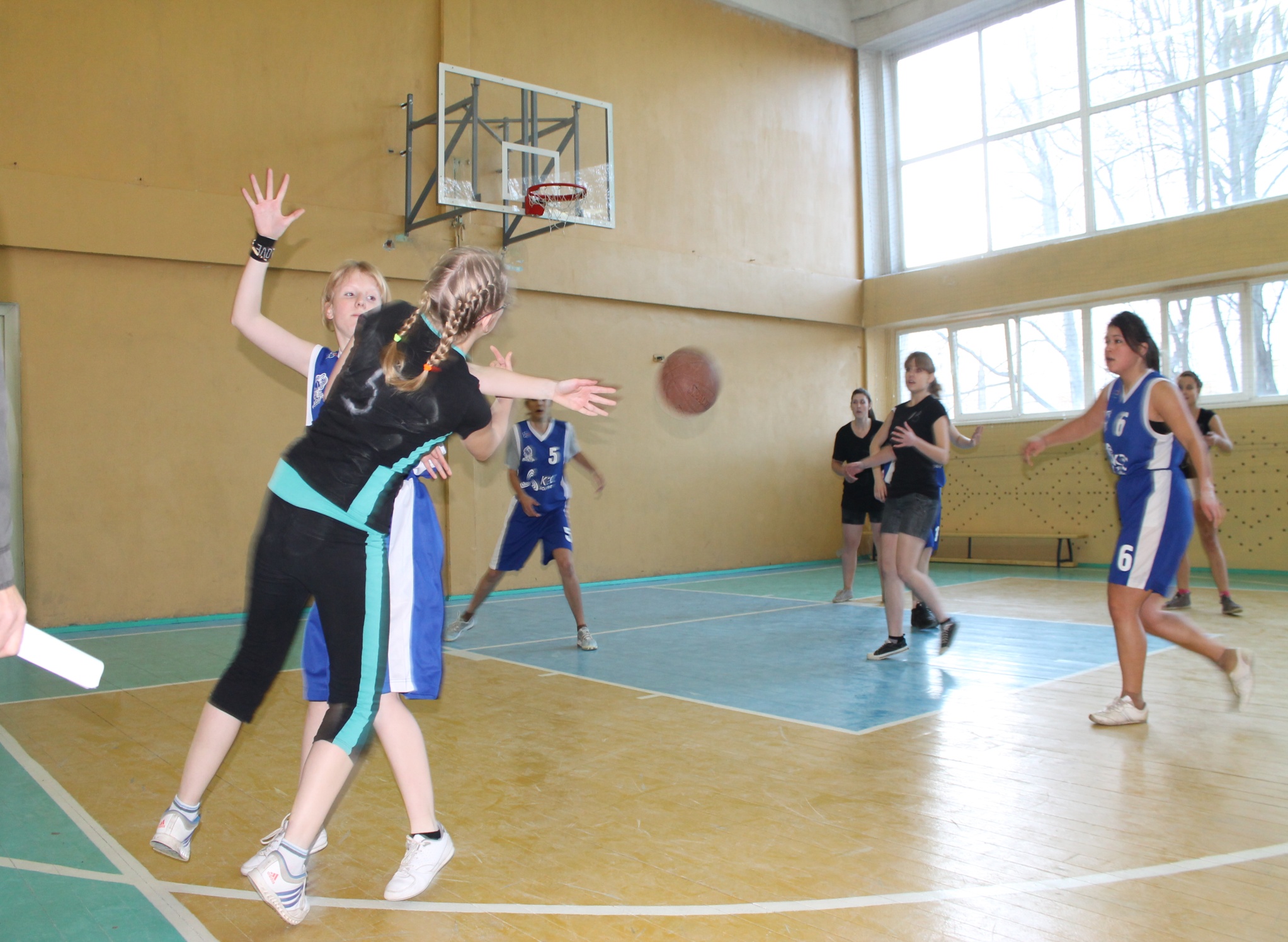 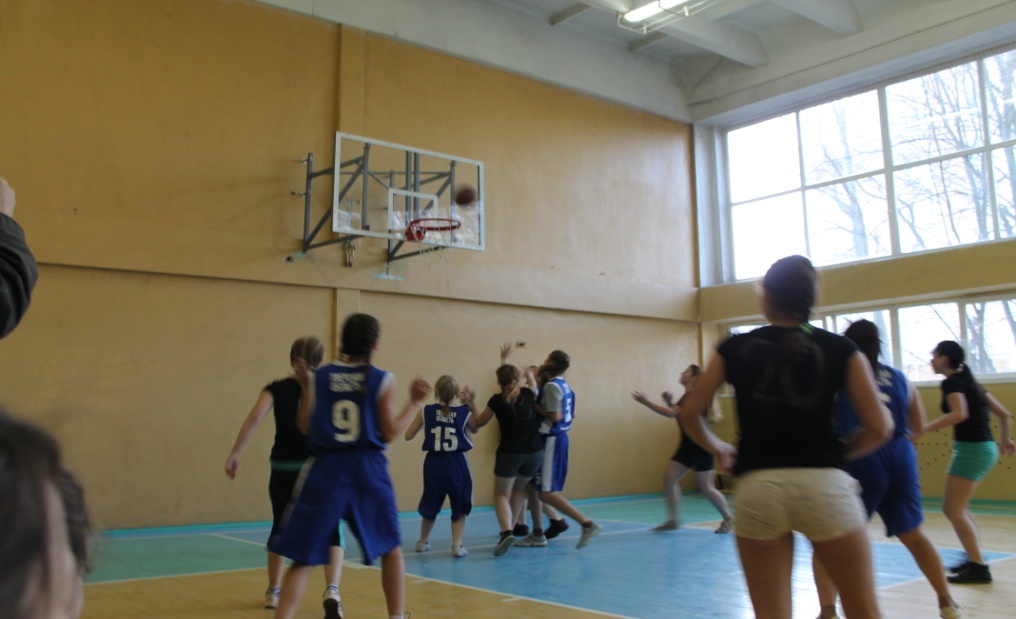 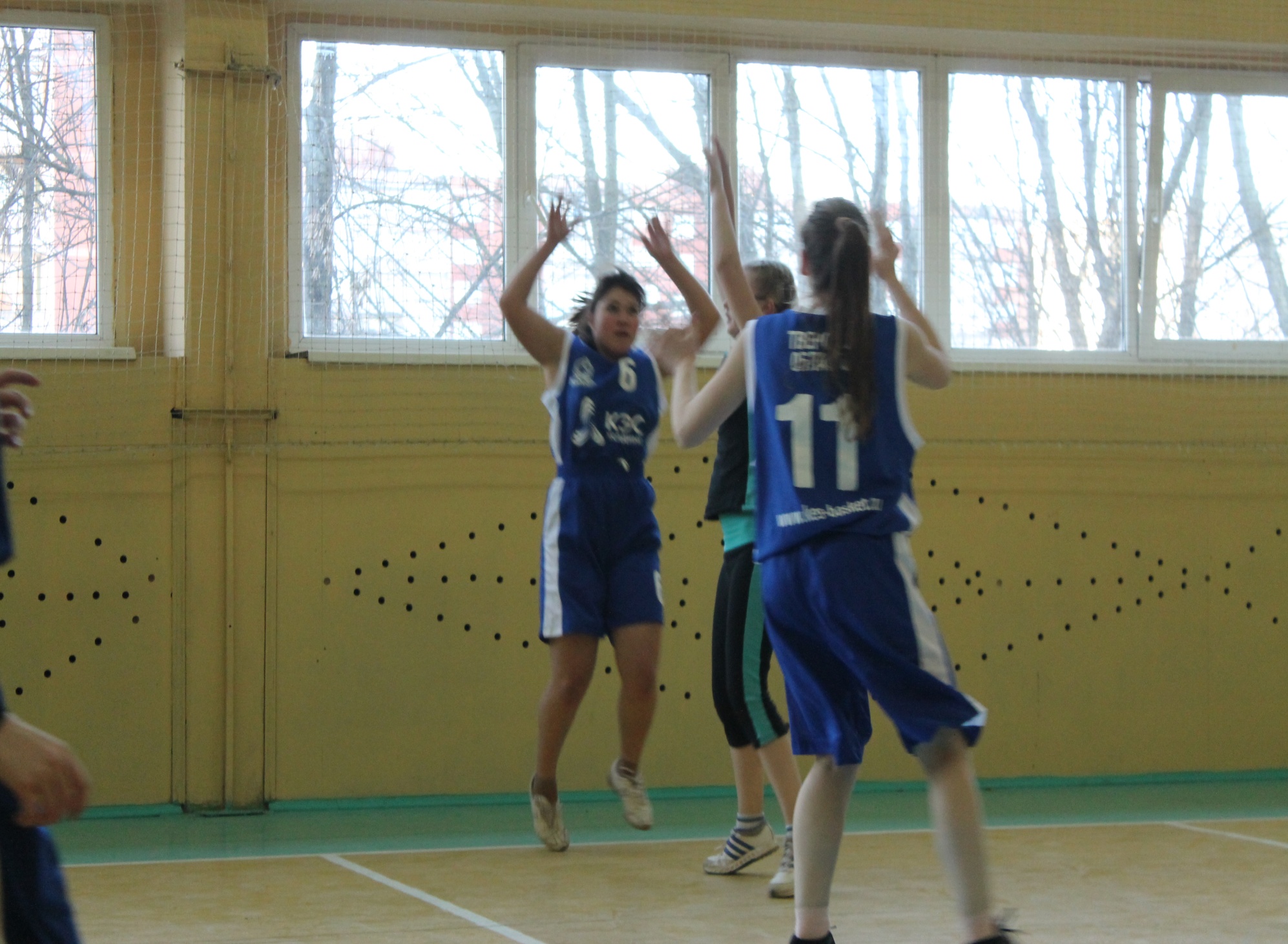 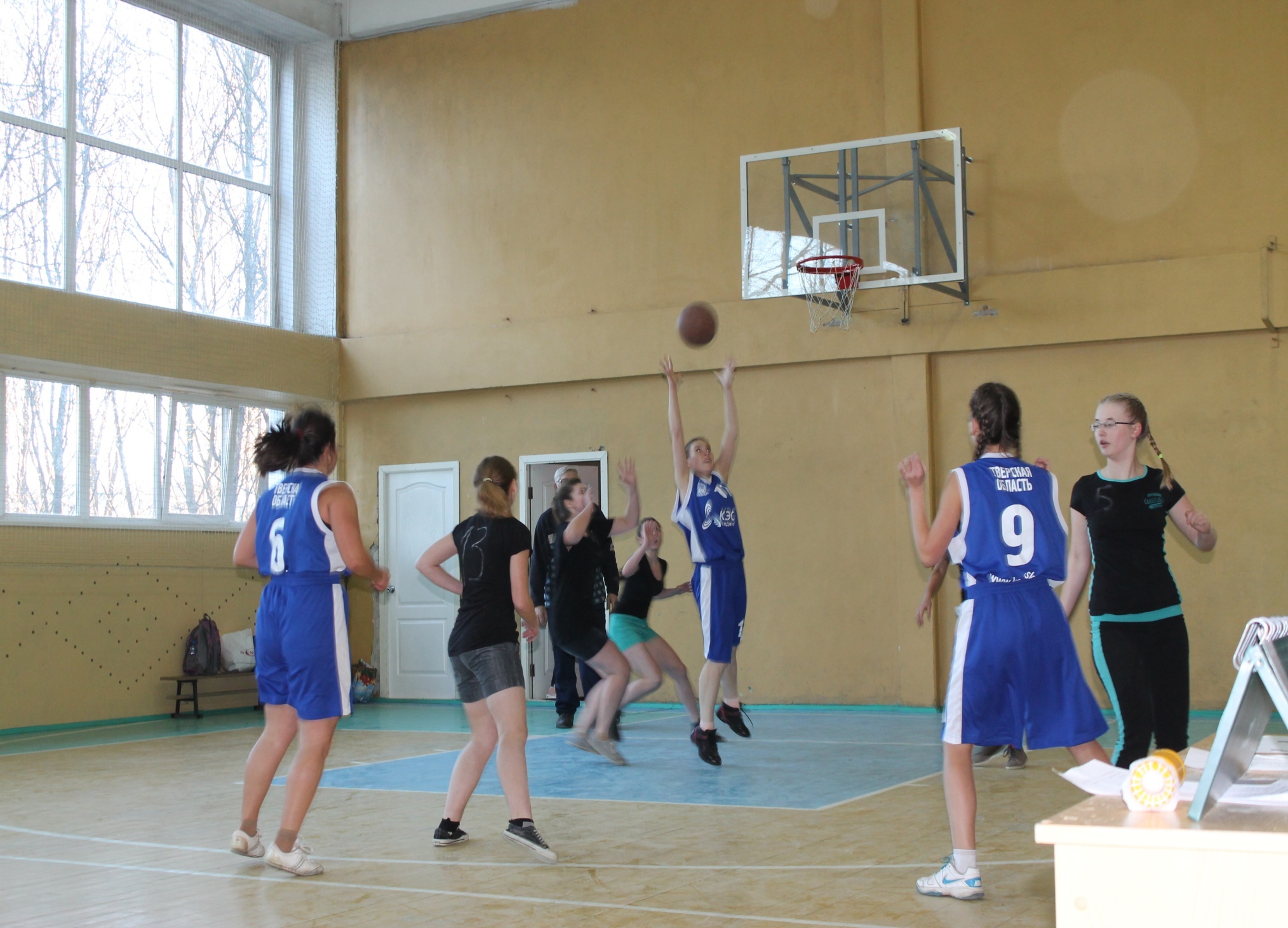 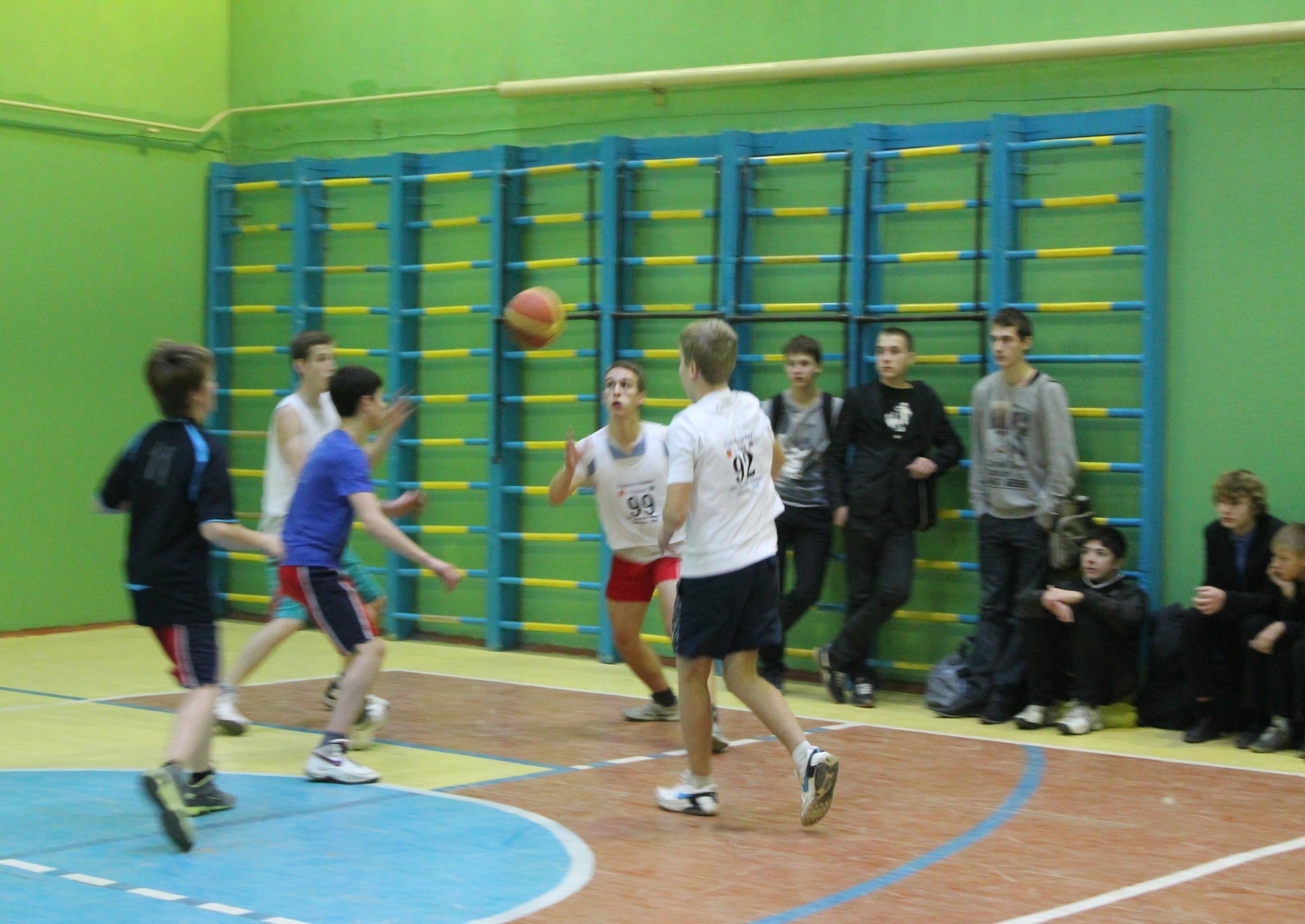 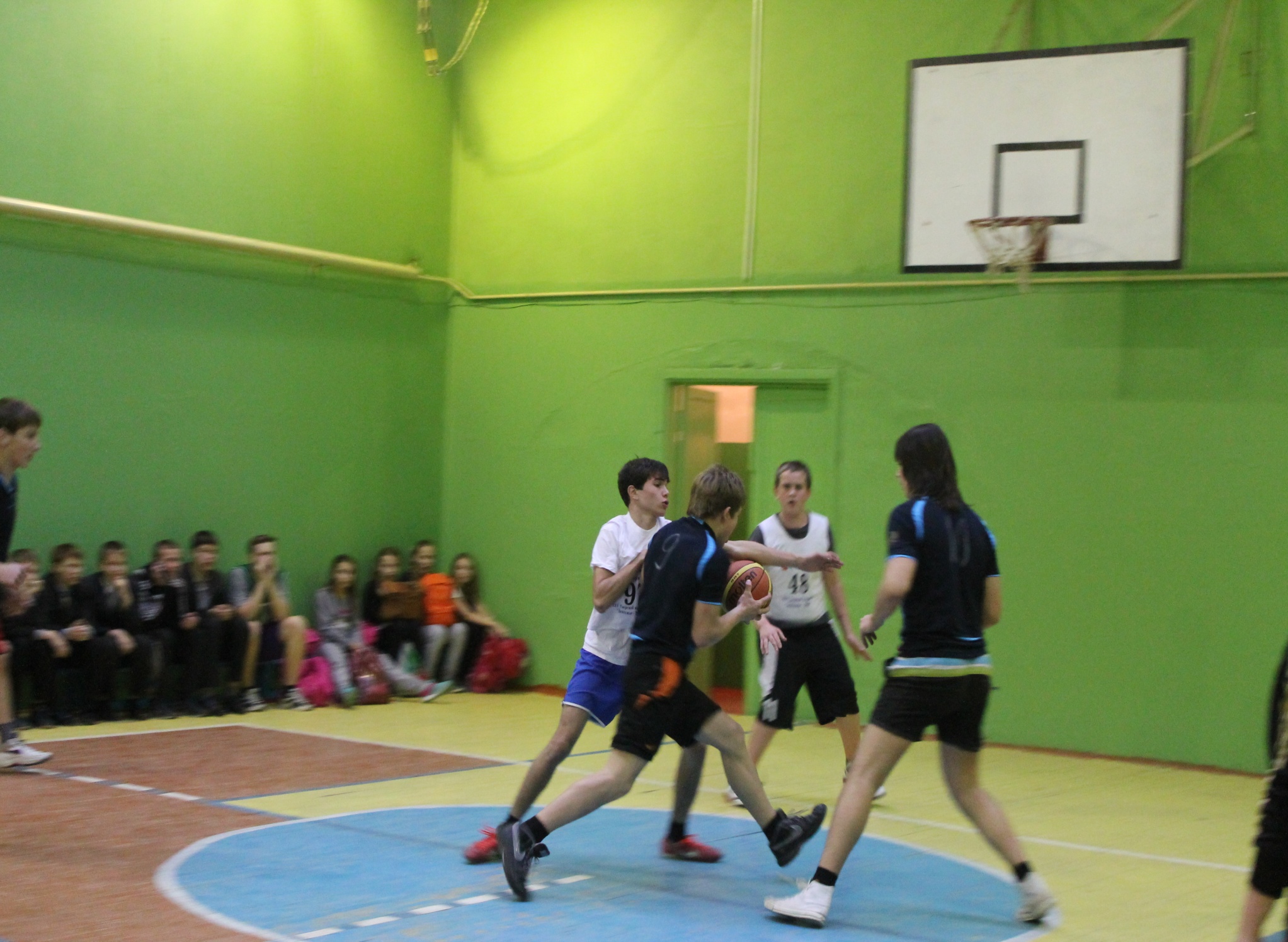 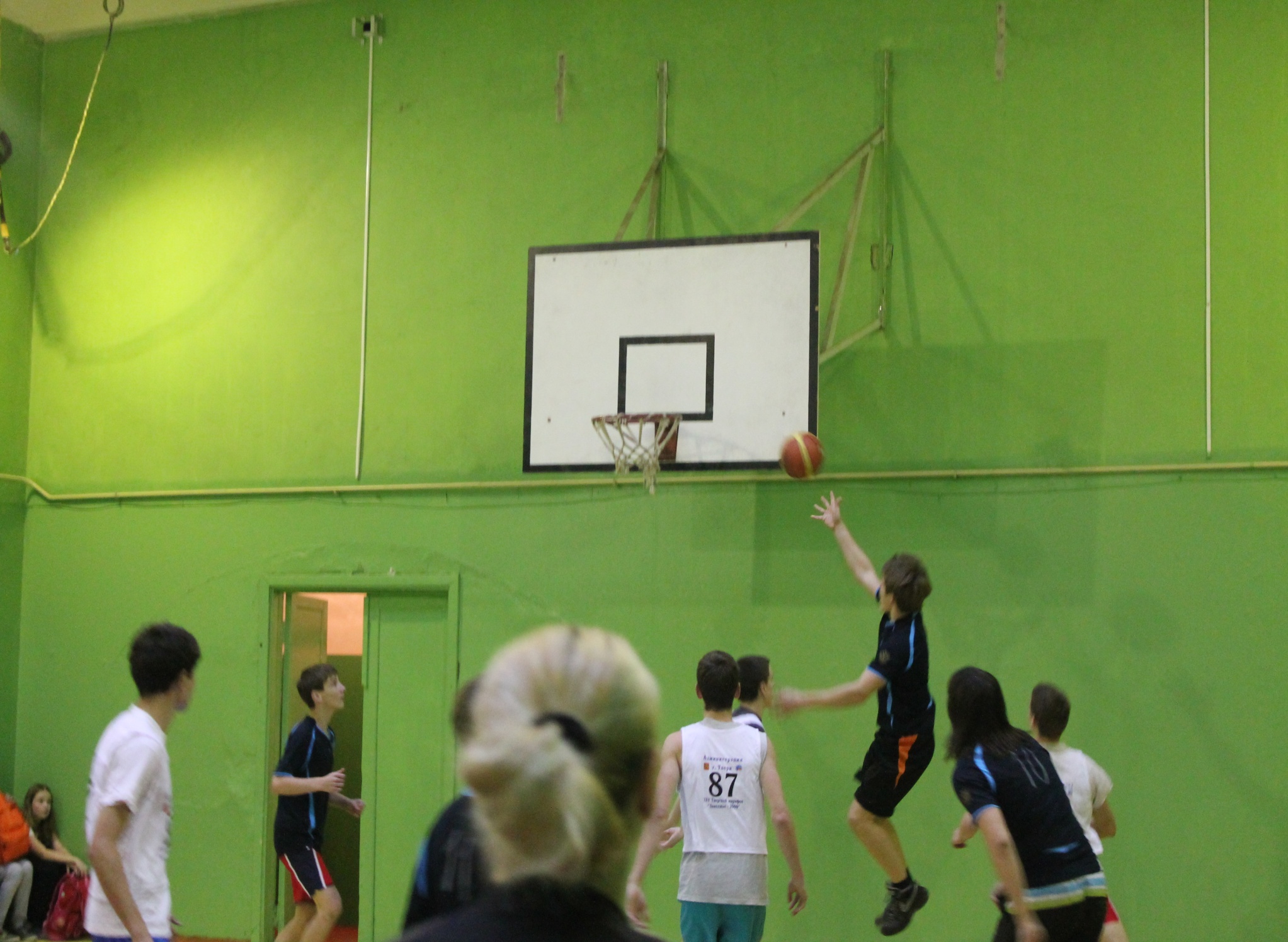 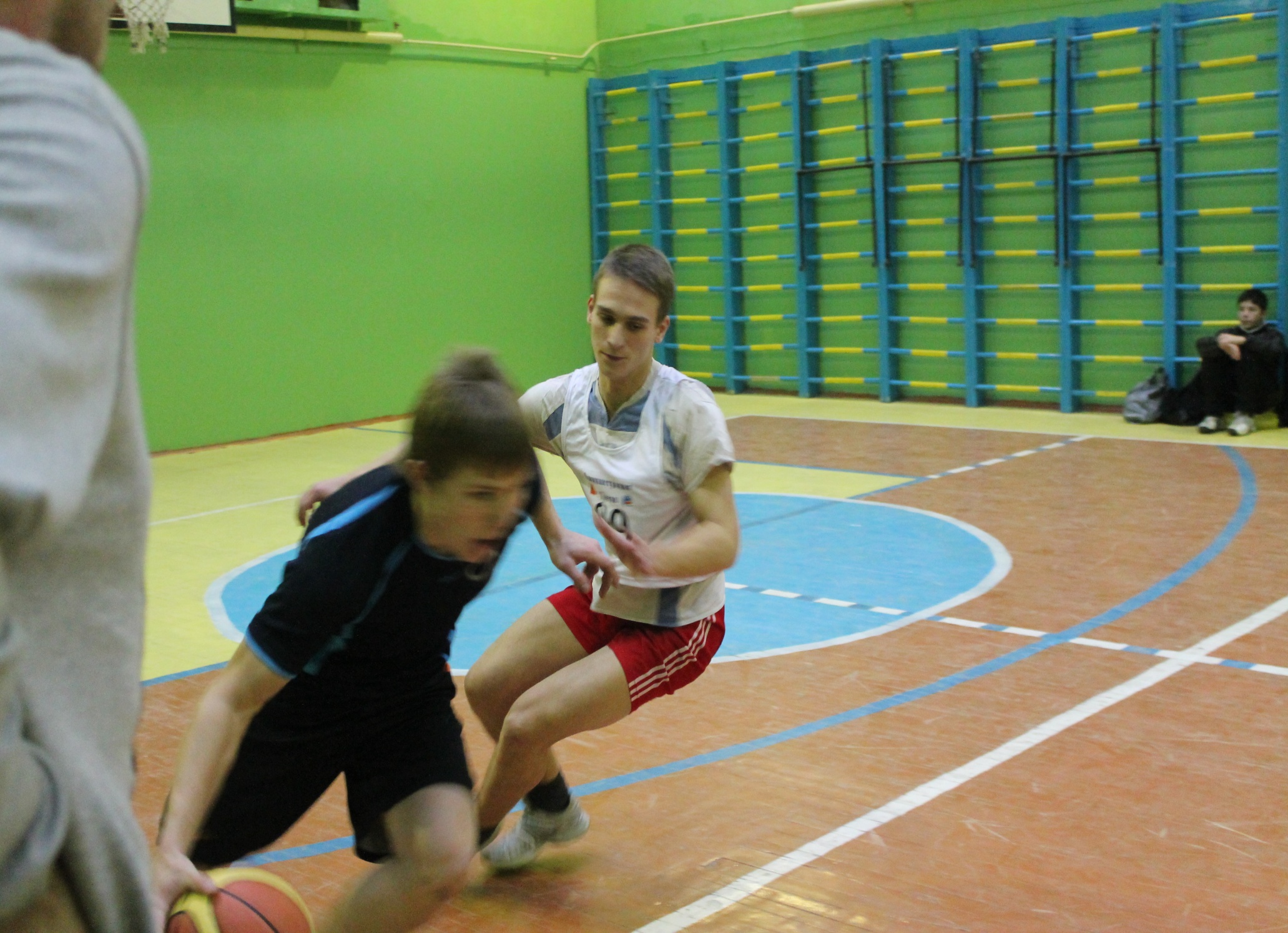 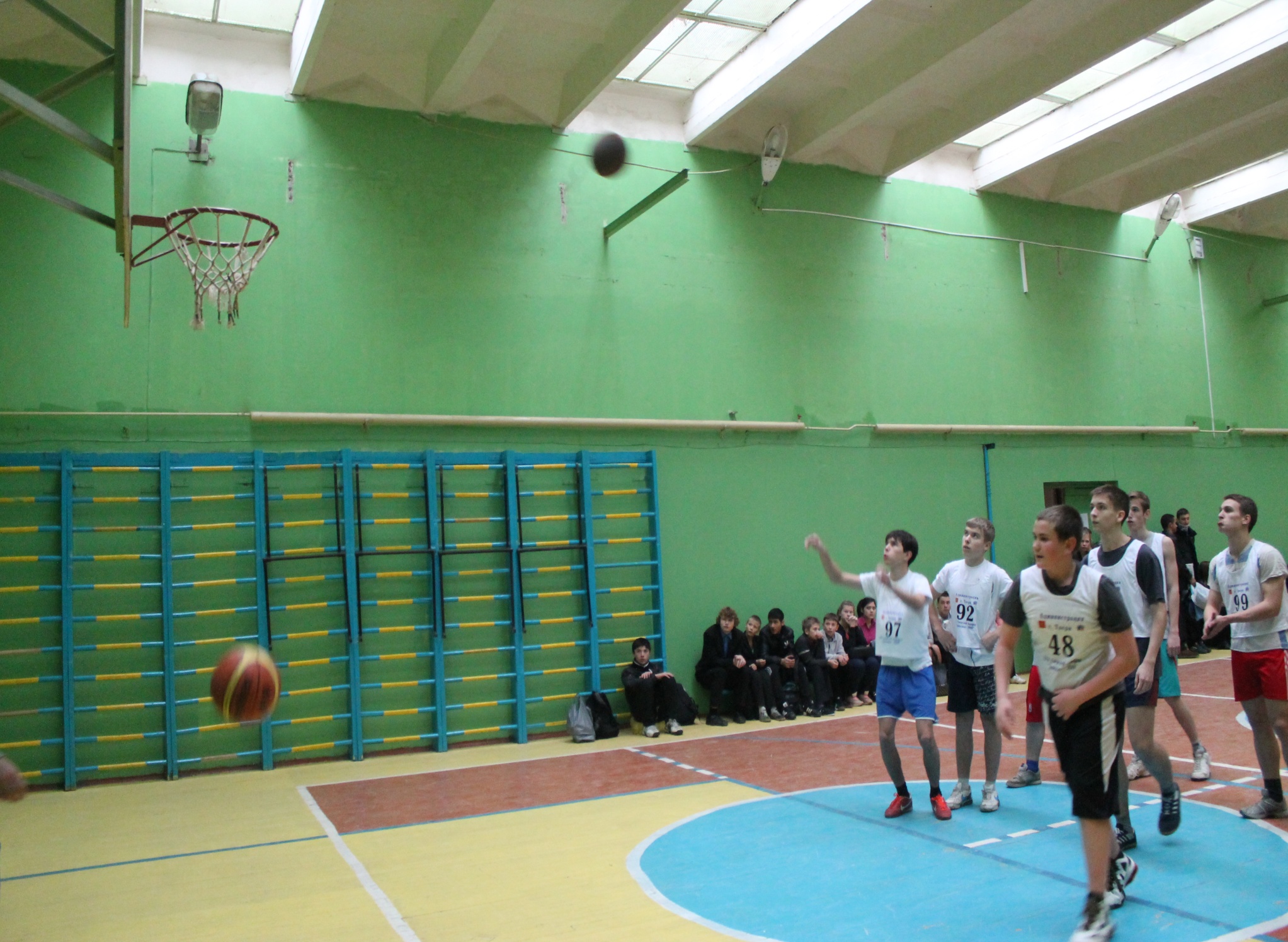